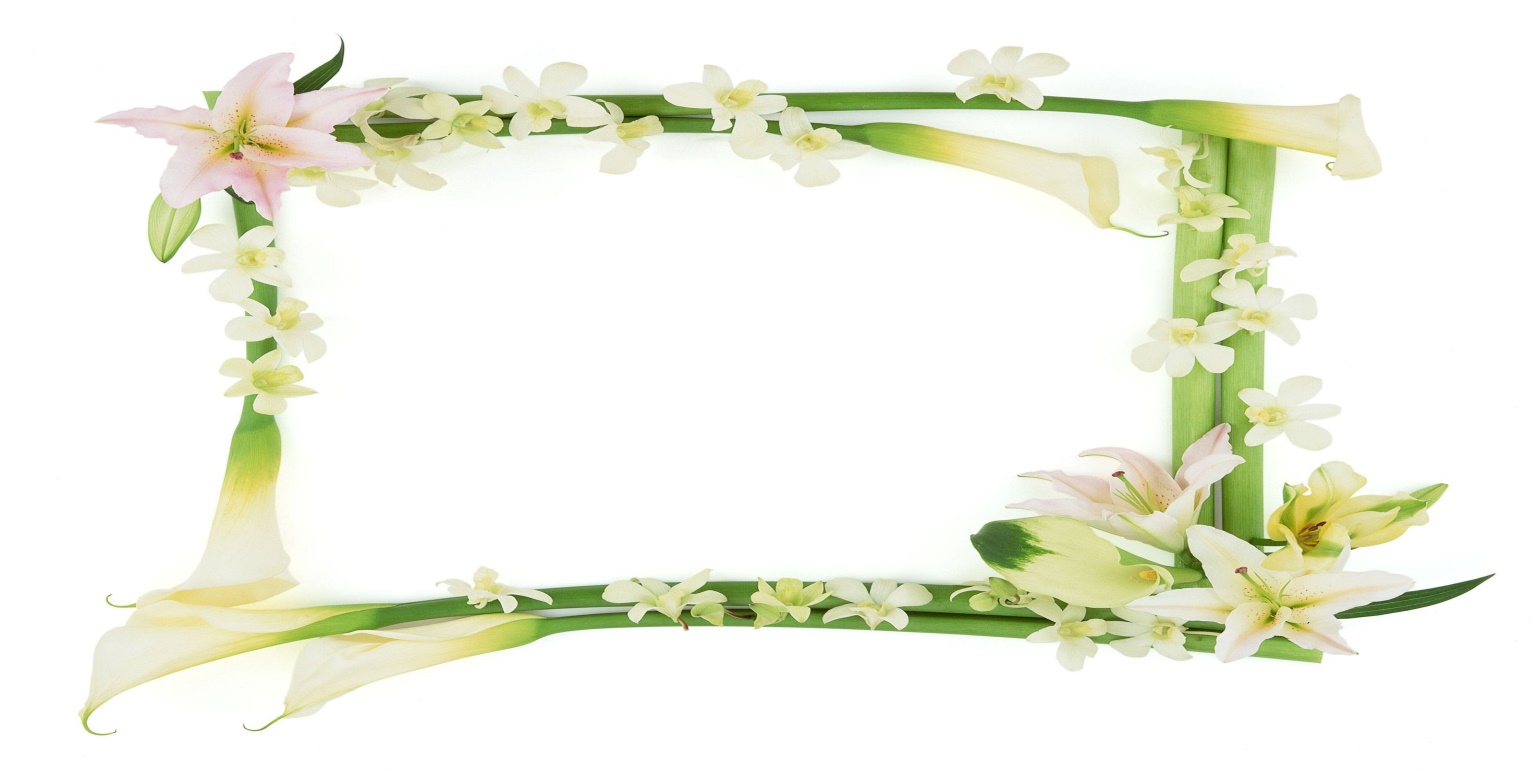 Môn: Toán- Lớp 1
Luyện tập
GV: Nguyễn Thị Hồng Loan
Thứ tư ngày 19 tháng 2 năm 2020
Toán:
Kiểm tra bài cũ:
14
15
17
19
-
-
-
-
4
3
7
4
10
12
10
15
Thứ tư ngày 19 tháng 2 năm 2020
Luyện tập
Toán:
1. Đặt tính rồi tính
13 - 3
10 + 6
19 - 9
16 - 6
10 + 9
11 - 1
1. Đặt tính rồi tính:
13 - 3
10 + 6
19 - 9
13
10
-
+
3
6
0
16
10
1
16 - 6
10 + 9
11 - 1
10
11
19
16
+
-
-
-
9
1
9
6
19
10
10
2. Tính nhẩm:
10 + 3 =
10
13
10 + 5 =
15
18 - 8  =
13 - 3  =
15 - 5  =
10
10
10 + 8 =
18
3. Tính:
10
12
11 + 3 – 4 =
14 - 4 + 2 =
10
12 + 5 – 7 =
15 - 5 + 1 =
11
5. Viết phép tính thích hợp:
Có       : 12 xe máy
Đã bán:   2 xe máy
Còn     : …xe máy?
-
10
=
12
2
Trò chơi: Đúng chọn Đ, sai chọn S
17
-
7
Đ
10
Trò chơi: Đúng chọn Đ, sai chọn S
13
+
2
S
15
Trò chơi: Đúng chọn Đ, sai chọn S
Đ
12
14
-
2
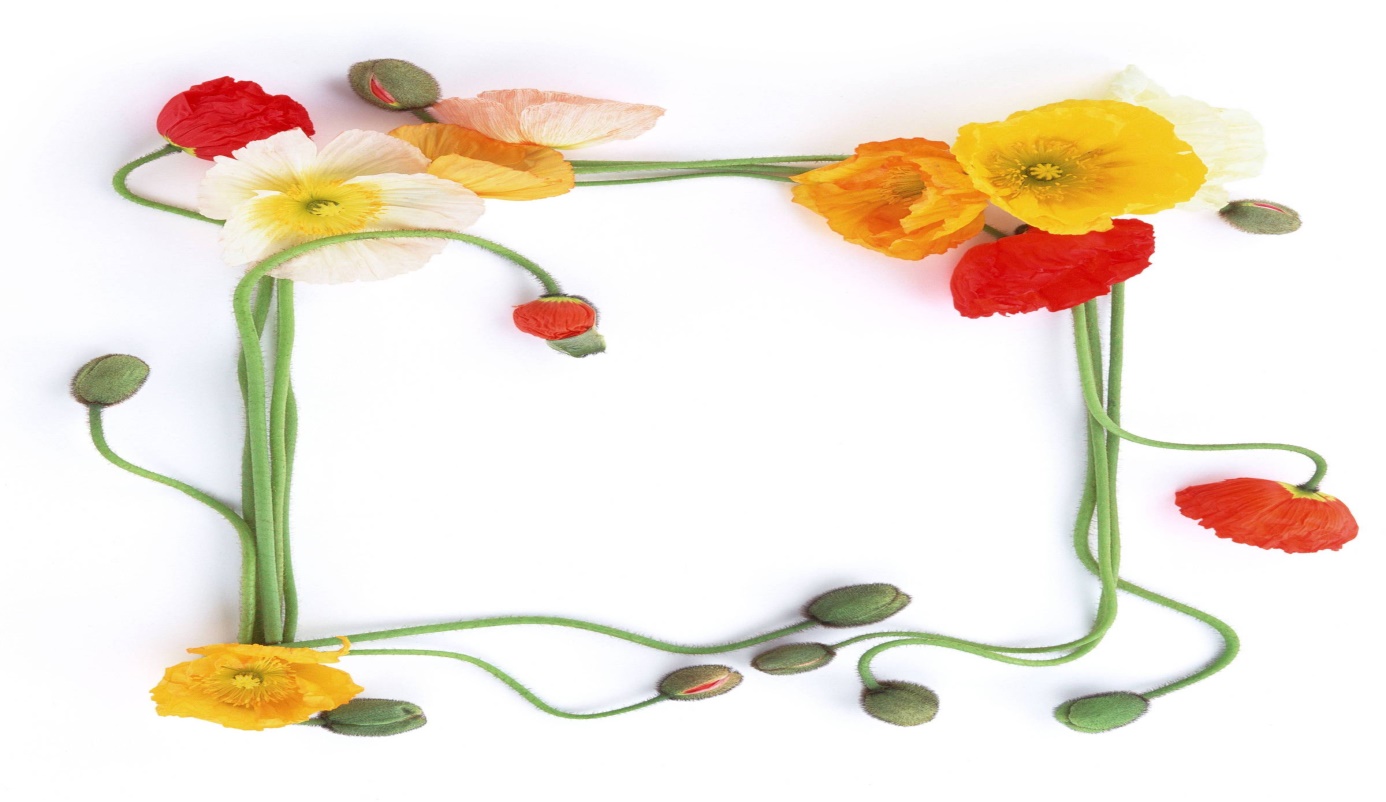 Chân thành cảm ơn quý thầy, cô cùng các em
Chào tạm biệt!